“Smart Cities”Περιγραφή, ανάλυση και αξιολόγηση ευρωπαϊκών παραδειγμάτων.Amsterdam (Netherlands)Copenhagen (Denmark)
Άσπα Γοσποδίνη
Αρχιτέκτων ΑΠΘ, MSc, PhD Bartlett School, UCL
Καθηγήτρια Πολεοδομίας & Αστικού Σχεδιασμού
Πανεπιστήμιο Θεσσαλίας
1
10 smarter european cities - 2011
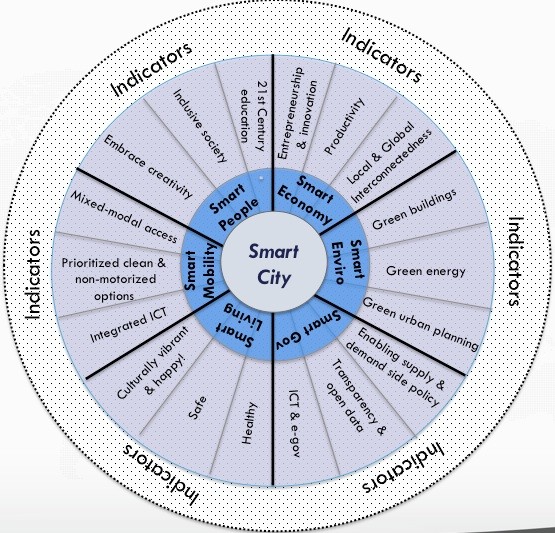 Copenhagen
Stockholm
Amsterdam
Vienna
Paris
Berlin
London
Barcelona
Munich
Frankfurt
2
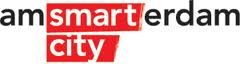 Amsterdam Smart City (ASC ) 
Συνεργασία μεταξύ επιχειρήσεων, τοπικών αρχών, ινστιτούτων έρευνας και των πολιτών. 
Κοινός στόχος όλων είναι η μετατροπή της μητροπολιτικής περιοχής του Άμστερνταμ σε “smart city”.


Ιδρυτικά μέλη
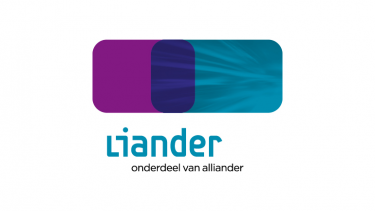 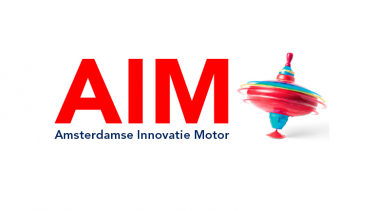 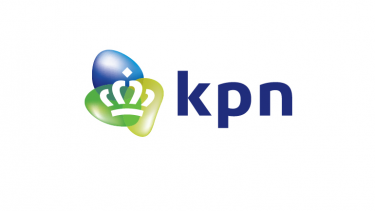 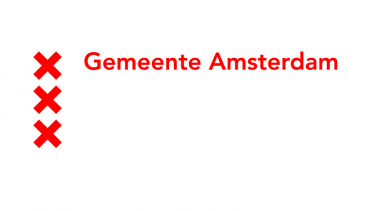 1.
2.
3.
4.
Δήμος  του Άμστερνταμ
Amsterdam Innovation Motor
Προωθεί την καινοτομία, τη συνεργασία και τις επιχειρήσεις στους  τομείς: creative industries, ICT, sustainability, life sciences, financial and business services.
KPN
Εταιρεία τηλεπικοινωνιών (κινητή και σταθερή τηλεφωνία)
Liander
Εταιρεία Διανομής ηλεκτρισμού και φυσικού αερίου
3
Τρεις (3) περιοχές εφαρμογής 
(αρχικά)

Nieuw West
προάστιο με πολύ μεγάλη κατανάλωση σε ενέργεια, κυρίως περιοχή κατοικίας και γραφείων, 35.000 κάτοικοι.

Zuidoost
«πράσινη» γειτονιά, μεγάλη ζώνη με εμπορικές χρήσεις (μεγάλα εμπορικά κέντρα) και χρήσεις αναψυχής (αίθουσες κινηματογράφου και συναυλιών)

Ijburg
Ένα από τα νεώτερα προάστια, περιοχή κατοικίας, κυρίως για οικογένειες, σχετικά νέος-ηλικιακά- πληθυσμός
4
Περιοχές εφαρμογής
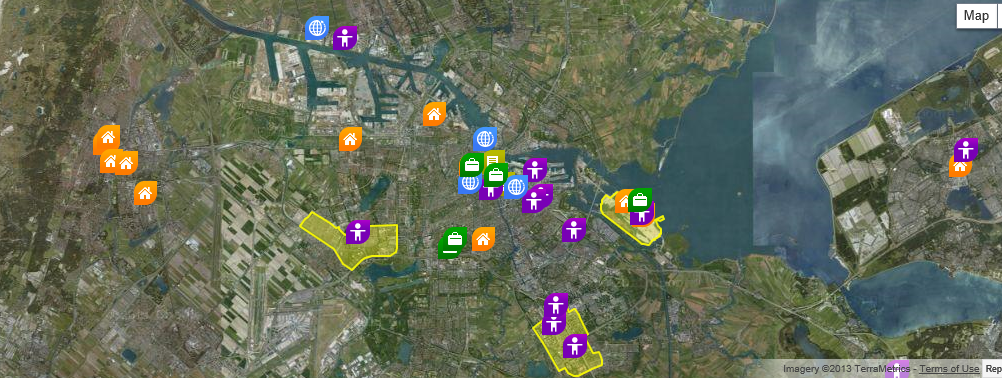 Ijburg
Nieuw West
Zuidoost
5
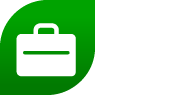 Working
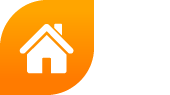 Sustainable Real estate.
Smart working
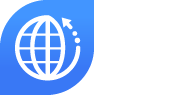 Living
Μείωση εκπομπών CO2 και κατανάλωσης ενέργειας.
Αλλαγή νοοτροπίας πολιτών.
Mobility
Θεματικές 
ενότητες
sustainable τρόποι μετακίνησης.
sustainable υποδομές.
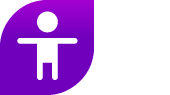 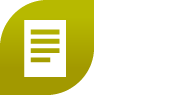 Public Facilities
Open Data
Sustainable δημόσιος χώρος (δημόσιοι χώροι, δημόσια κτίρια, ΜΜΜ, κά.)
«Έξυπνη» Διακυβέρνηση
Συγκέντρωση και διαχείριση πληροφοριών.
6
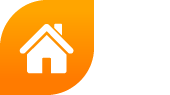 SMART LIVING
Almere Smart Society
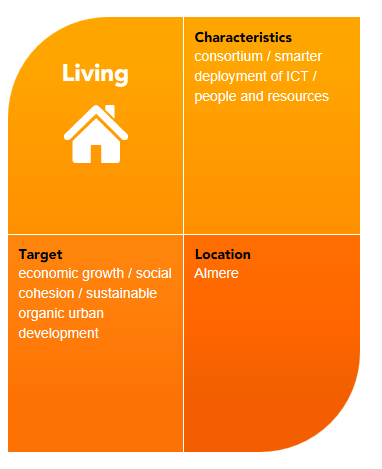 Κοινοπραξία: Cisco, IBM, Liander, Living PlanIT  και σε συνεργασία με το Συμβούλιο Οικονομικής Ανάπτυξης της πόλης – υπογραφή σύμβασης.

Σύγχρονες ψηφιακές υποδομές για ανταλλαγή πληροφοριών και εφαρμογών μεταξύ όλων των Υπηρεσιών του Δήμου, σε τομείς όπως 
δημόσια ασφάλεια, 
συγκοινωνίες, 
κινητικότητα, 
διαχείριση απορριμμάτων, 
πολιτική προστασία κ.ά.
7
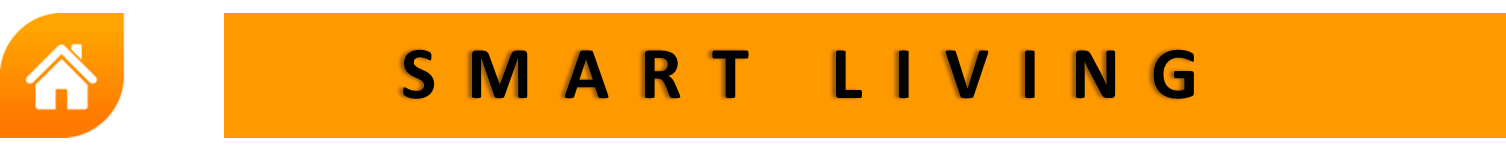 Energy Management Haarlem
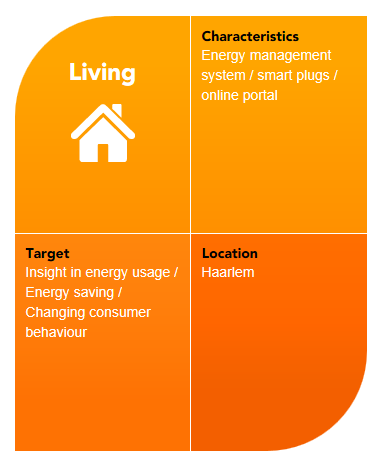 Κοινοπραξία: Liander και Plugwise.
250 πελάτες στην περιοχή Haarlem δοκίμασαν ένα καινούριο σύστημα διαχείρισης ενέργειας, χωρίς χρέωση, για 4 μήνες. 

Το λογισμικό που συνοδεύει την συσκευή και χρησιμοποιείται: 
παρακολουθεί την ενέργεια που καταναλώνεται 
Επιτρέπει στο χρήση να ενεργοποιήσει και να απενεργοποιήσει αυτόματα τη συσκευή. 
Το σύστημα δίνει τη δυνατότητα στο χρήστη να έχει εικόνα της κατανάλωσης ενέργειας, με αποτέλεσμα να μπορεί να κάνει εξοικονόμηση (ενέργειας και χρημάτων)
8
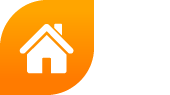 SMART LIVING
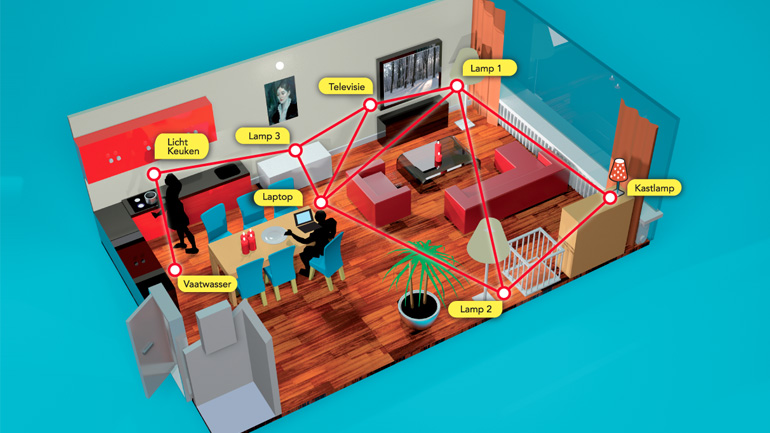 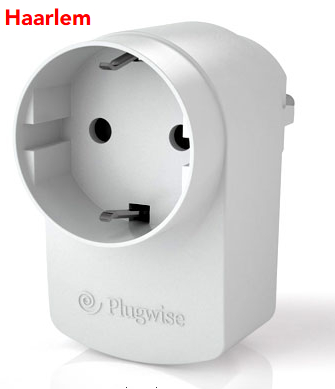 9
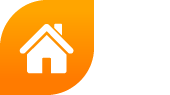 SMART LIVING
Geuzenveld - Sustainable Neighborhood
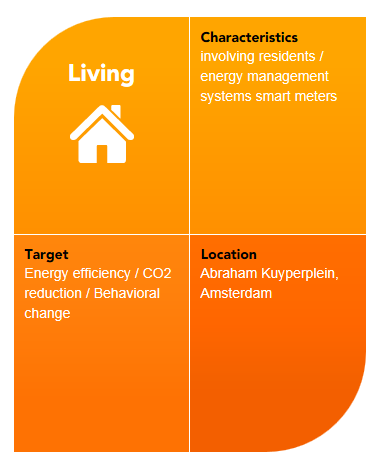 Σε περισσότερα από 500 σπίτια δόθηκαν smart meters, ώστε οι κάτοικοι να γνωρίζουν την κατανάλωση ενέργειας. 
Πρωτοβουλίες στα πλαίσια του προγράμματος: 
- Smart meters που μετρούν την ενεργειακή κατανάλωση και μπορούν να συνδεθούν με συσκευές. 
- Σε κάποιες από τις κατοικίες δόθηκαν επιπλέον energy displays, που δίνει πληροφόρηση, αλλά και προτάσεις για εξοικονόμηση ενέργειας, σύμφωνα με τις πληροφορίες που συλλέγονται από τον μετρητή.
Συνεδρίες πληροφόρησης σχετικά με την εξοικονόμηση ενέργειας.
10
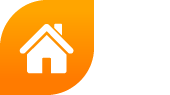 SMART LIVING
IJburg - Fiber-to-the-Home
Αναμένεται συνεχής αύξηση της χρήσης του διαδικτύου τα επόμενα χρόνια, επομένως παράλληλη αύξηση της ανάγκης για broadband συνδέσεις. 

Η KPN σε συνεργασία με την Reggefiber κάνουν ετησίως πολλές επενδύσεις για την κατασκευή δικτύου οπτικών ινών σε πολλές περιοχές της πόλης. 

Επίσης άλλες πρωτοβουλίες συνδυάστηκαν με το δίκτυο, όπως τοπικό τηλεοπτικό κανάλι στο Ijburg.
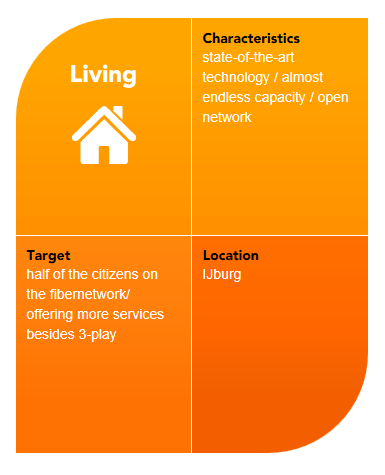 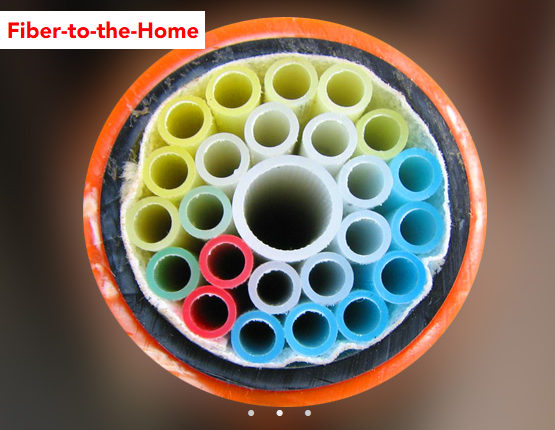 11
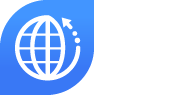 SMART MOBILITY
WEGO car sharing
To WeGo  είναι μια car sharing πρωτοβουλία.
  Γίνεται on-line, με ψηφιακή πλατφόρμα.
  Δίνει τη δυνατότητα σε ανθρώπους που δεν έχουν δικό τους όχημα να «νοικιάζουν» από άλλους κατοίκους της περιοχής το αυτοκίνητό τους.
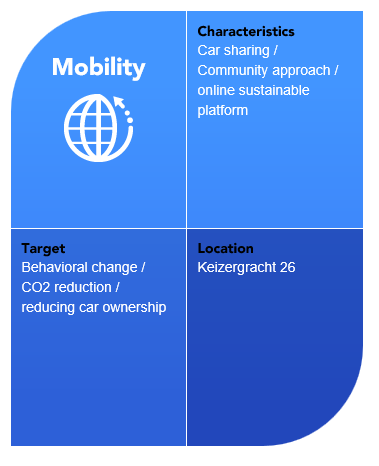 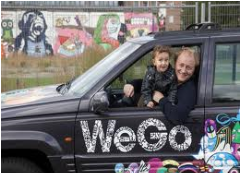 12
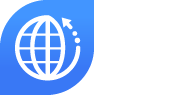 SMART MOBILITY
WEGO car sharing
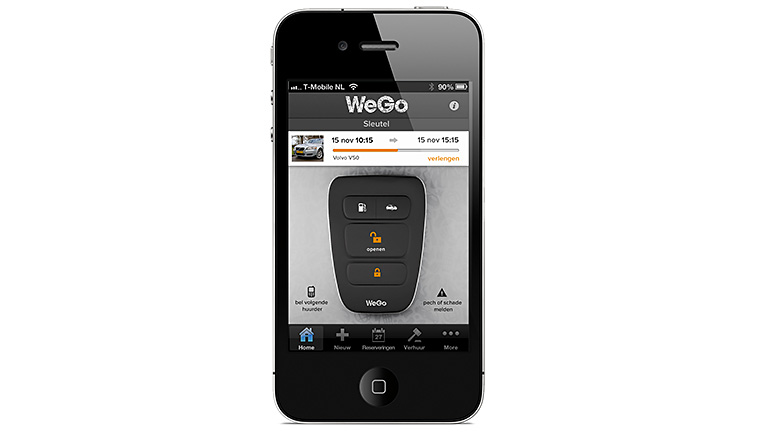 Σε αντίθεση με άλλες παρόμοιες πρωτοβουλίες, το πλεονέκτημα της WEGO  είναι ότι είναι η μοναδική που χρησιμοποιεί ειδική ψηφιακή πλατφόρμα για τους ιδιοκτήτες και τους υποψήφιους ενοικιαστές, ώστε να διαχειρίζονται τις κρατήσεις και να ανοίγουν και να κλειδώνουν τα αυτοκίνητα.
13
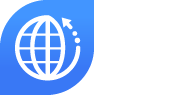 SMART MOBILITY
Ship to grid
Η χρήση γεννητριών για την τροφοδότηση με ενέργεια των πλοίων στα λιμάνια προκαλεί μεγάλη μόλυνση (εκπομπές CO2). 

Η χρήση ενέργειας από την ακτή, μέσω συνδέσεων που προσφέρουν ενέργεια από ανανεώσιμες πηγές είναι μια νέα πρωτοβουλία για το Αμστερνταμ. 

Η σύνδεση γίνεται με μια τηλεφωνική κλήση του καπετάνιου, ο οποίος με τη χρήση κωδικού ενεργοποιεί τη σύνδεση. Η αποσύνδεση γίνεται είτε με log-off, ψηφιακά δηλαδή, είτε με αποσύνδεση από την θύρα σύνδεσης. 
Αυτόματα ο λογαριασμός κατανάλωσης χρεώνεται στον λογαριασμό του πλοίου (smart meters). 
Οι εκπομπές CΟ2 είναι ελάχιστες.
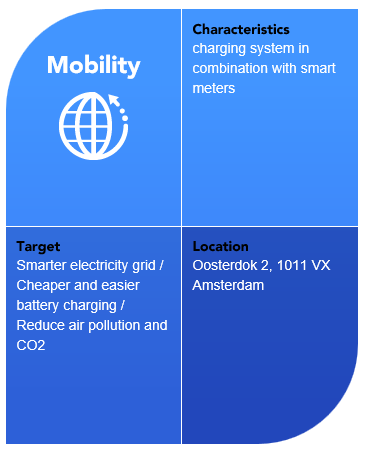 14
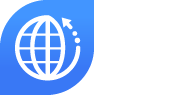 SMART MOBILITY
Ship to grid
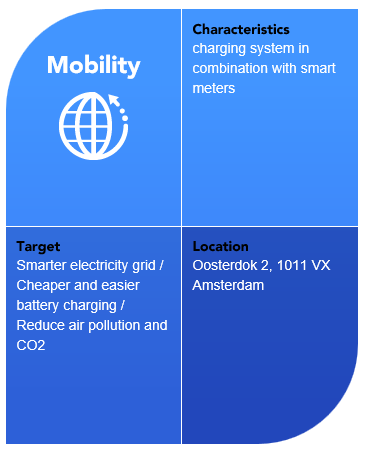 200 σταθμοί έχουν εγκατασταθεί στο λιμάνι
  Το πρόγραμμα θα επεκταθεί και σε κρουαζιερόπλοια και άλλα -μεγάλου μεγέθους- πλοία.
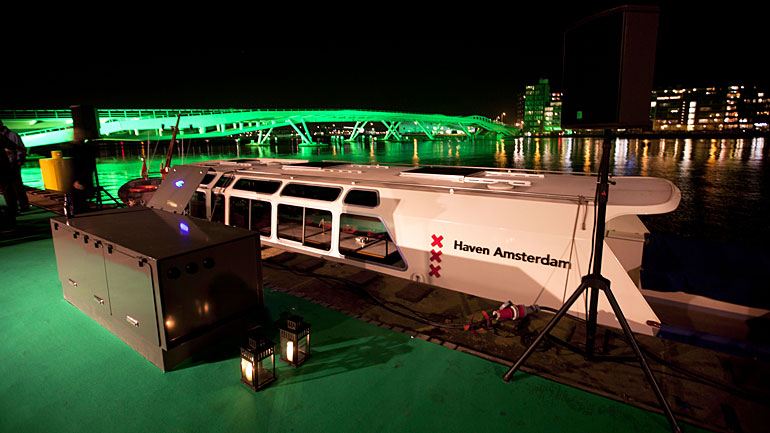 15
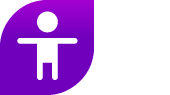 SMART PUBLIC  FACILITIES
Amsterdam Free Wi-Fi
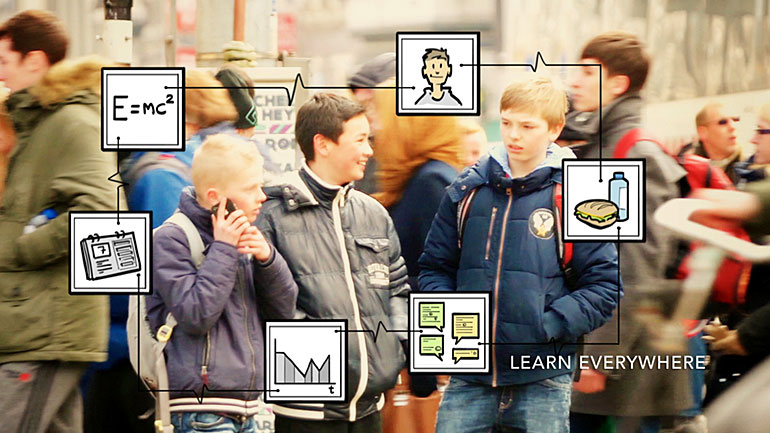 SMART
Ο μεγάλος αριθμός επισκεπτών στην πόλη οδήγησε σε μια συνεργασία Δήμου, ελεύθερων επαγγελματιών, του Φορέα Amsterdam Smart City και της εταιρίας KPN για δωρεάν Wi-Fi.
  Από τον Απρίλιο του 2013 το λιμάνι του IJburg προσφέρει δωρεάν internet. 
  Επόμενο βήμα η επέκταση του δικτύου και σε άλλους δημόσιους χώρους της πόλης.
16
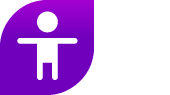 SMART PUBLIC  FACILITIES
Ο δρόμος Utrechtsestraat είναι ένας κεντρικός δρόμος της πόλης, πολυσύχναστος δρόμος, με κύρια χρήση το εμπόριο και την αναψυχή (μικρά εμπορικά καταστήματα, καφέ και εστιατόρια).
Climate street
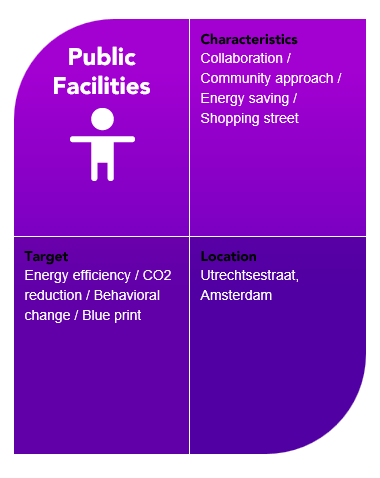 Στόχος της πρωτοβουλίας είναι η διερεύνηση των εφαρμογών και μέτρων που μπορούν να δημιουργήσουν συνθήκες βιώσιμης ανάπτυξης σε μια μικρή περιοχή, με απώτερο σκοπό την επέκταση του προγράμματος σε όλες τις αστικές περιοχές του Amsterdam.
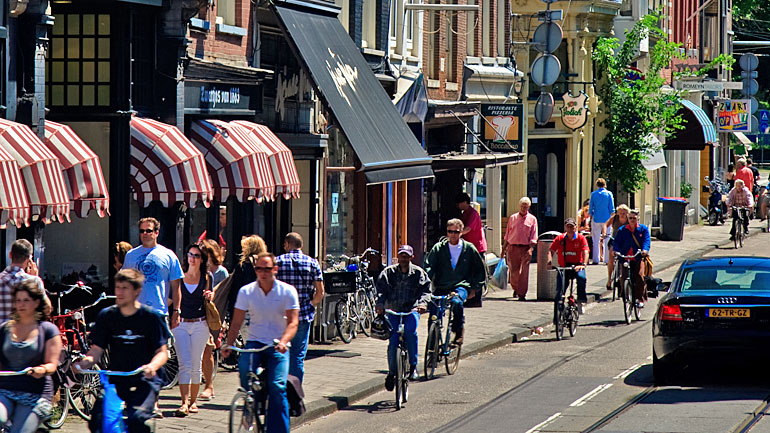 17
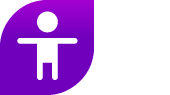 SMART PUBLIC  FACILITIES
Μία από τις πρωτοβουλίες της πόλης του Άμστερνταμ στην Utrechtsestraat είναι η “Climate Street”. 
Στον δρόμο αυτόν νέες τεχνολογίες, αλλά και νέες συνεργασίες δοκιμάζονται, με στόχο τη μετατροπή αυτού του δρόμου σε έναν «βιώσιμο» αστικό δρόμο.
Ο δρόμος Utrechtsestraat είναι ένας εμπορικός δρόμος στο κέντρο της πόλης, στενός, αλλά πάντα γεμάτος κόσμο, καθώς φιλοξενεί πολλά μικρά εμπορικά καταστήματα, καφέ και εστιατόρια.
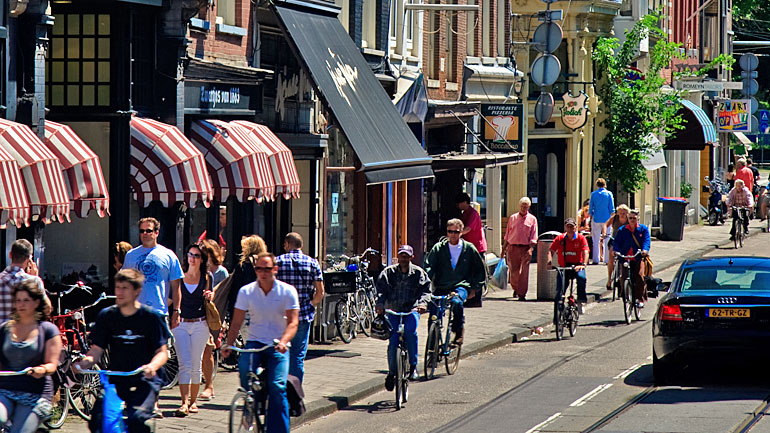 18
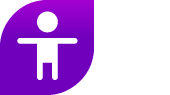 SMART PUBLIC  FACILITIES
Οι πρωτοβουλίες που επιλέχθηκαν να εφαρμοστούν σχετίζονται με τρεις κύριους τομείς: τις επιχειρήσεις, τον δημόσιο χώρο και τις μεταφορές. 

Επιχειρήσεις:
Ενεργειακές επιθεωρήσεις, ενημέρωση σχετικά με τρόπους μείωσης της ενέργειας που καταναλώνεται για φωτισμό, θέρμανση και ψύξη. 
-Χρήση “Smart meters” που μετρούν την κατανάλωση ενέργειας. -Συσκευές “Energy display”, που μετρούν την κατανάλωση ενέργειας και μπορούν να προτείνουν εξατομικευμένα τρόπους μείωσης της κατανάλωσης, όταν συνδυάζονται με  τους “Smart meters”.
- “Smart Plugs”, οι οποίες αυτόματα να απενεργοποιούν συσκευές και φωτιστικά σώματα που δεν χρησιμοποιούνται.
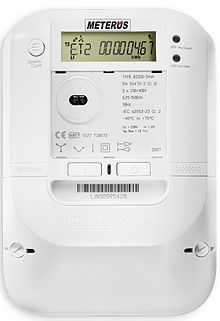 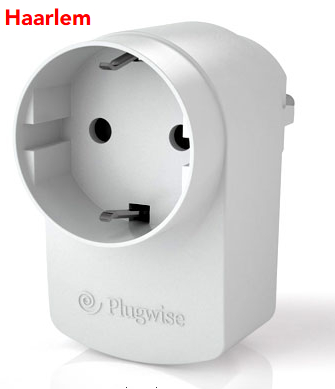 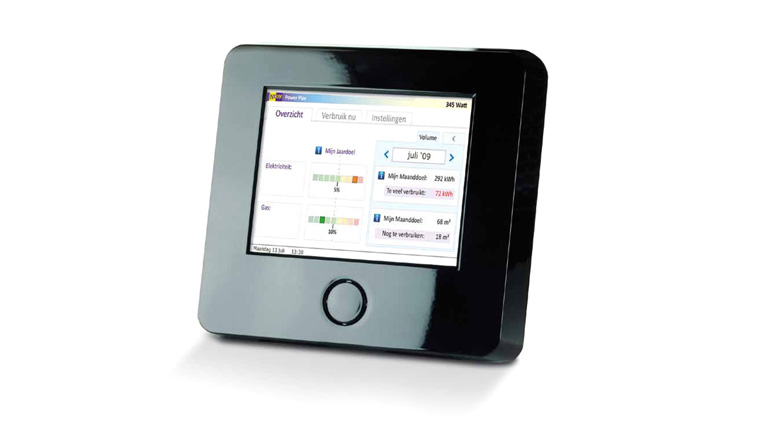 19
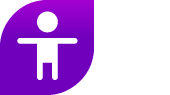 SMART PUBLIC  FACILITIES
2. Δημόσιος χώρος:
χρήση λαμπτήρων οικονομίας στα φωτιστικά σώματα των δρόμων και χρήση dimmer, κυρίως κατά τη διάρκεια της νύχτας.
-Χρήση ηλιακών λαμπτήρων για τον φωτισμό των στάσεων του τραμ.  -κάδοι απορριμμάτων Big Belly, που χρησιμοποιούν ηλιακή ενέργεια και μπορούν να συμπιέζουν τα απορρίμματα (με αποτέλεσμα η αποκομιδή των σκουπιδιών να γίνεται πιο σπάνια).
3. Μεταφορές:
- τα απορρίμματα συλλέγονται με ηλεκτρικά οχήματα, σε μια προσπάθεια μείωσης των εκπομπών CO2.
- Βελτιστοποίηση της διαδικασίας συλλογής των απορριμμάτων με τη δημιουργία χωρικών συγκεντρώσεων των κάδων (clustering).
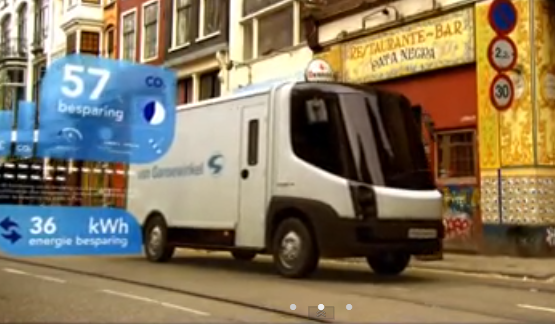 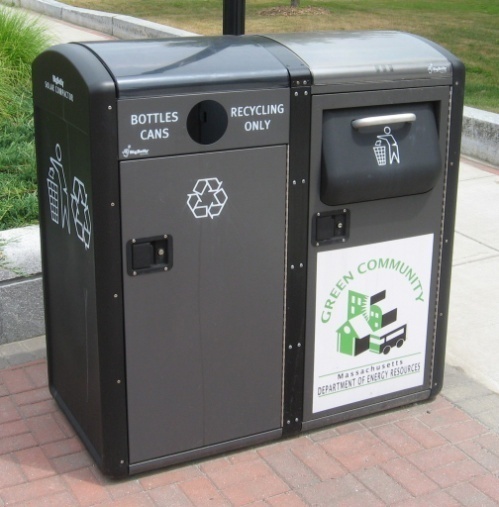 20
Copenhagen
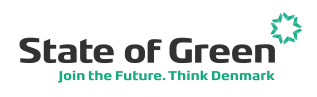 21
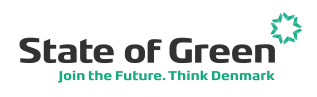 Στόχος
Το 2025  να είναι CO2 Neutral
διαβίωση
(κτίρια χαμηλής ενεργειακής κατανάλωσης, climate schools, green roofs, κ.ά.)
Ενέργεια
(ανανεώσιμες πηγές ενέργειας, district heating, district cooling, recycle stations κ.ά)
κινητικότητα
(ποδήλατα, ηλεκτρικά αυτοκίνητα, μετρό, κ.ά.)
22
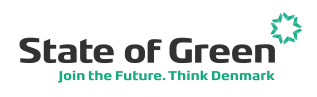 Avedøre Holme Wind Farm
Εταιρία DONG Energy.
  Νέες επενδύσεις στις ανανεώσιμες πηγές ενέργειας, με την κατασκευή 3 νέων πάρκων ανεμογεννητριών υψηλής τεχνολογίας και μεγάλης απόδοσης, έξω από την Κοπεγχάγη.
  Το 22% της συνολικής ηλεκτρικής ενέργειας που καταναλώνεται, παράγεται από αιολικά πάρκα.
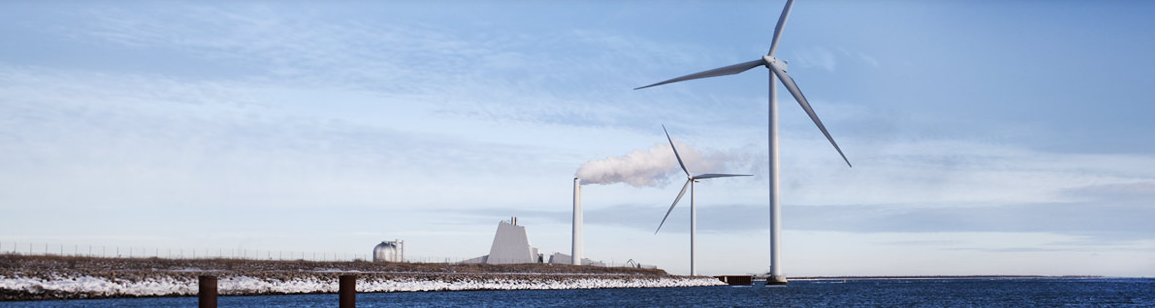 23
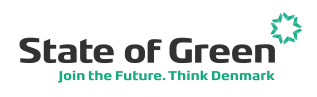 Avedøre Power Station
Εταιρία DONG Energy.

  Ένας multi-fuel σταθμός παραγωγής ηλεκτρικού ρεύματος και θέρμανσης.
  Χρησιμοποιεί πολλά είδη καυσίμου: φυσικό αέριο, πέλλετ, πετρέλαιο και η εταιρία έχει επενδύσει και στην αιολική ενέργεια.
  Παράγει την ετήσια απαιτούμενη ποσότητα ηλεκτρικού ρεύματος που χρειάζονται 1,3 εκατομμύρια νοικοκυριά.
  Χρησιμοποιεί το αποδοτικότερο -κάθε φορά- καύσιμο (όσο πιο αποδοτικό είναι το καύσιμο τόσο πιο μικρή ποσότητα χρειάζεται για την παραγωγή ενέργειας και τόσο πιο λίγους ρύπους παράγει.
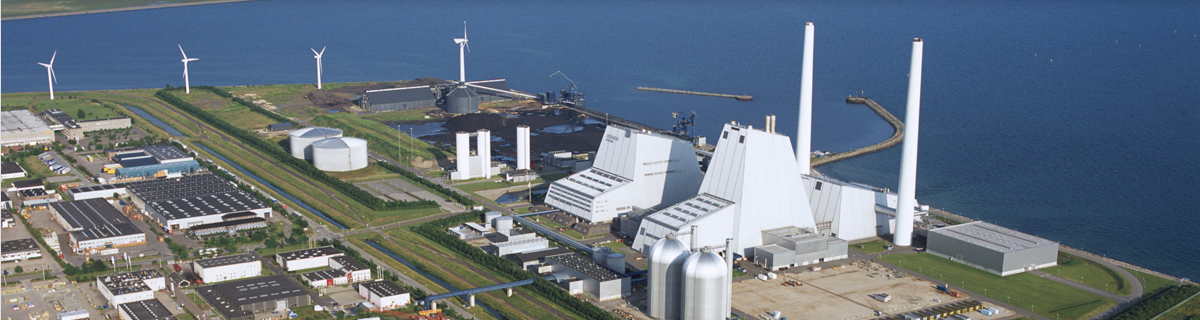 24
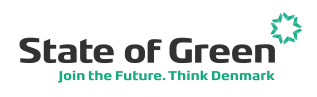 Recycling Stations
Υπάρχουν 8 σταθμοί ανακύκλωσης στην πόλη.
  Οι κάτοικοι έχουν τη δυνατότητα να παραδώσουν οι ίδιοι τα σκουπίδια τους
  Το 72% των σκουπιδιών στα κέντρα ανακύκλωσης ξαναχρησιμοποιούνται
  Το 25% δεν μπορούν να ανακυκλωθούν και χρησιμοποιούνται για την παραγωγή ηλεκτρισμού και θέρμανσης.
Waste-to-energy CHP Amager Bakke Copenhagen
Νέες εγκαταστάσεις  παραγωγής ενέργειας από απορρίμματα, στην Κοπεγχάγη.
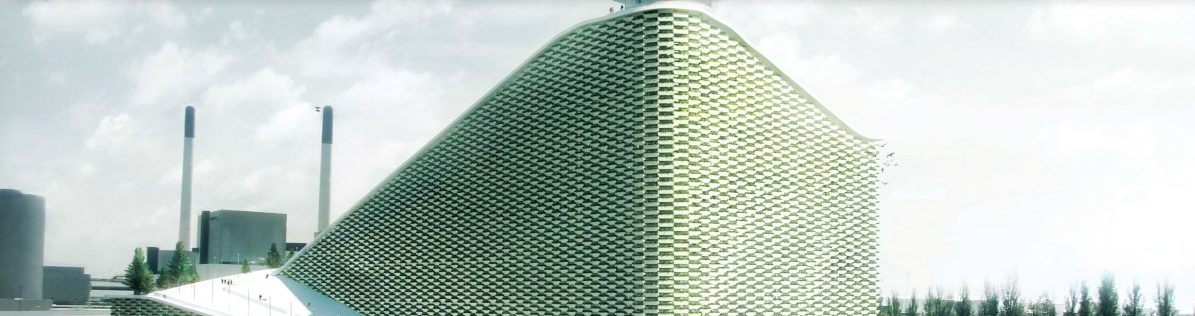 25
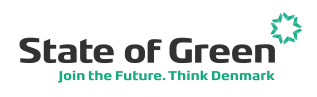 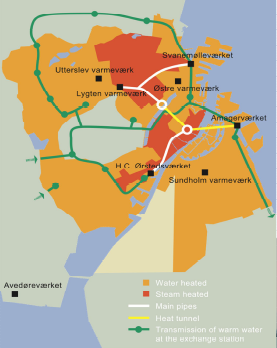 District Heating in the Copenhagen Region
Δίκτυο μήκους 160 χλμ, που μεταφέρει ζεστό νερό για τη θέρμανση, μέσω 21 δικτύων διανομής σε 18 περιοχές. 

  Καλύπτει το 98% του πληθυσμού.
26
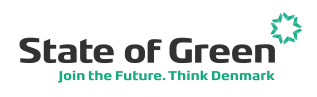 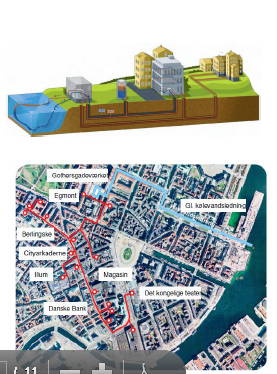 District cooling
H εταιρία Copenhagen Energy χρησιμοποιεί, πιλοτικά στην περιοχή Kgs. Nytorv, την περισσευούμενη ενέργεια από το δίκτυο της θέρμανσης, σε συνδυασμό με το θαλασσινό νερό, για τη δημιουργία ενός δικτύου κλιματισμού για τις επιχειρήσεις της περιοχής.
27
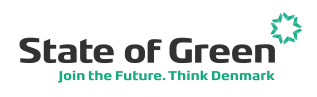 Η πόλη των ποδηλάτων
  Πάνω από 1,2 εκατομμύρια χλμ πορείας πραγματοποιούνται από ποδηλάτες καθημερινά.
  Το 35% των ανθρώπων που δουλεύουν ή σπουδάζουν στην πόλη, επιλέγουν αν χρησιμοποιούν ποδήλατο.  
  Πλεονεκτήματα: πιο ζωντανή πόλη – λιγότερη μόλυνση της ατμόσφαιρας – οικονομία στο χρόνο και το χρήμα – σωματική άσκηση.
  Υπολογίστηκε ότι κερδίζεται 0,16 ευρώ για κάθε επιπλέον χλμ που διανύεται με ποδήλατο και όχι με αυτοκίνητο.
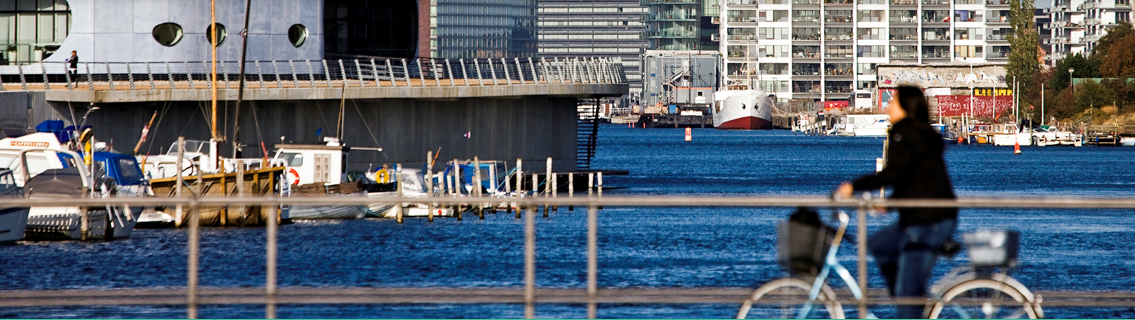 28
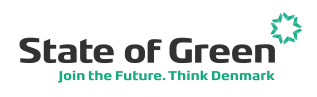 περισσότεροι και με μεγαλύτερο πλάτος ποδηλατόδρομοι,
  Βελτιωμένος σχεδιασμός των διασταυρώσεων,
  Καμπάνιες για την προώθηση του μέσου,
Bicycle Bridge at Vejlands Allé
Νέα γέφυρα, πλάτους 5 μέτρων, που μπορεί να χρησιμοποιηθεί από ποδήλατα και πεζούς.
  Κατασκευασμένη από οικολογικά επεξεργασμένα ξύλα και θεμελίωση από σκυρόδεμα.
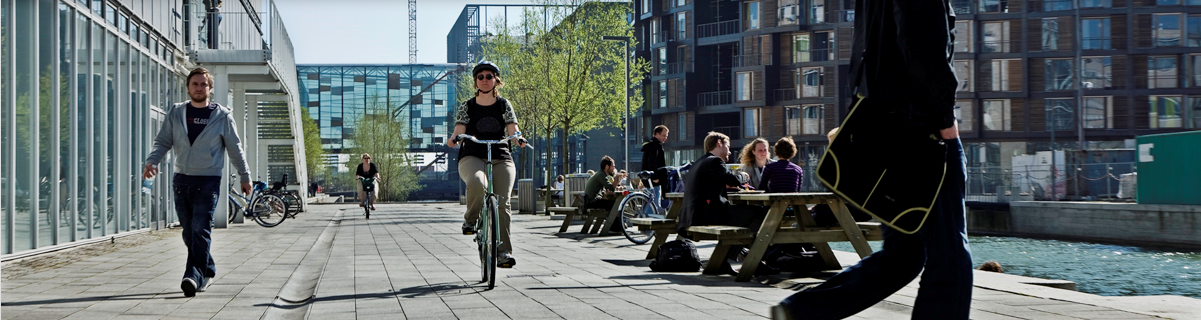 29
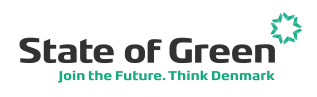 Solar Cells and Parking in Copenhagen
Οι θέσεις στάθμευσης στην Κοπεγχάγη είναι επί πληρωμή.
  Το 2006, 1600 μηχανήματα pay-and-display τοποθετήθηκαν στην πόλη.
  Τα μηχανήματα αυτά έχουν ειδικό σχεδιασμό και λειτουργούν αποκλειστικά με ηλιακή ενέργεια.
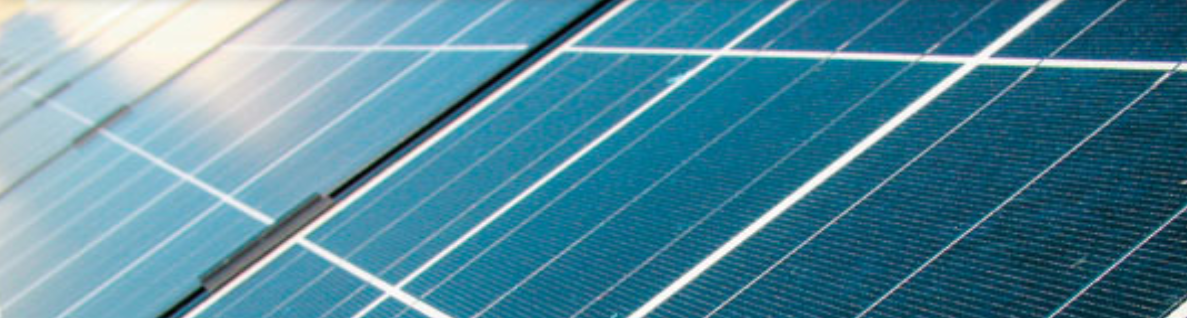 30
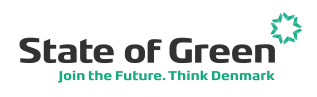 Ηλεκτρικά αυτοκίνητα
Προσπάθεια προώθησης των ηλεκτρικών αυτοκινήτων:
   Εξαίρεση από την πληρωμή του τέλους ταξινόμησης από το 1983
  Προωθείται σχέδιο εξαίρεσης από την πληρωμή της θέσης στάθμευσης,
  300-400 ηλεκτρικά αυτοκίνητα υπάρχουν στην Κοπεγχάγη
  Ο Δήμος έχει στην κατοχή του 62 ηλεκτρικά αυτοκίνητα  (15% του συνόλου), με στόχο το 2015 το ποσοστό αυτό να φτάσει στο 85%.
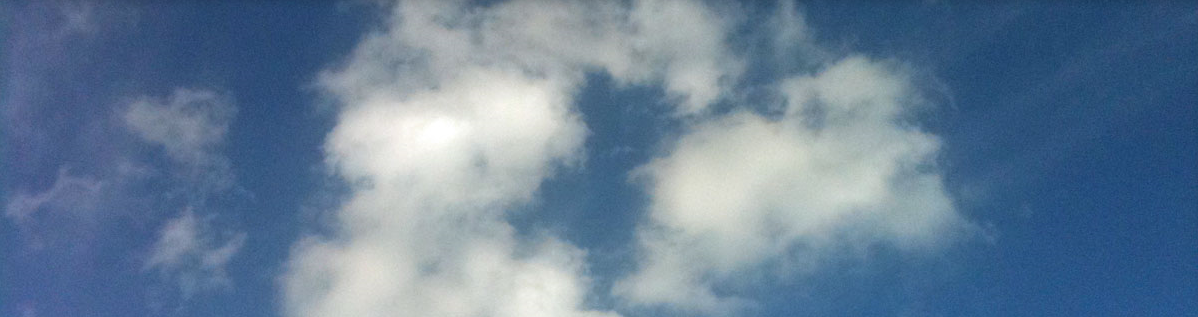 31
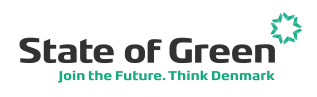 Climate school – Guldbergskole - Tove Ditlevsens Skole
διδασκαλία στα παιδιά για την ευθύνη που έχουν όσον αφορά στην προστασία του περιβάλλοντος
  Κύρια θέματα: αέρας, νερό, ήλιος, ανακύκλωση.
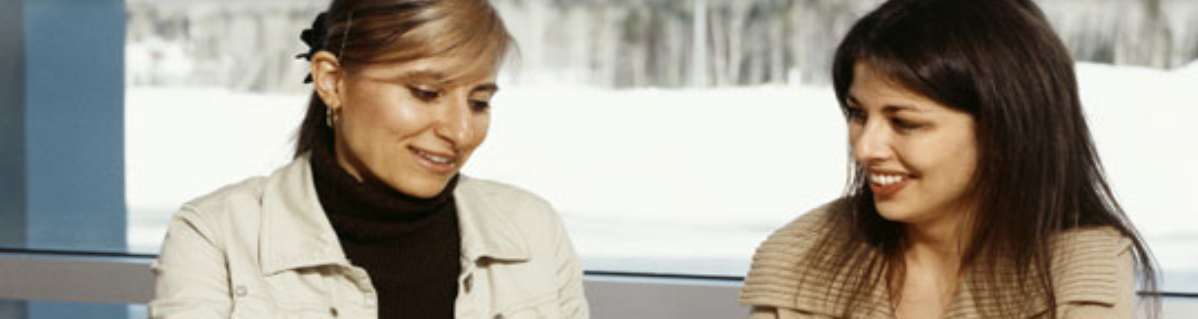 32
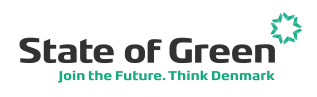 Carlsberg Sustainable Urban Development
η μεταφορά της παραγωγής της Carlsberg σε νέα τοποθεσία, οδήγησε στη δημιουργία ενός ανεκμετάλλευτου βιομηχανικού χώρου εμβαδού 330.000 τ.μ.
  Στόχος της εταιρίας: νέο προάστιο με χρήσεις κατοικίας, καταστημάτων και γραφείων
  Έξυπνα κτίρια, έξυπνη ενέργεια, ΜΜΜ, ποδηλατόδρομοι, σύνδεση  με το δίκτυο θέρμανσης.
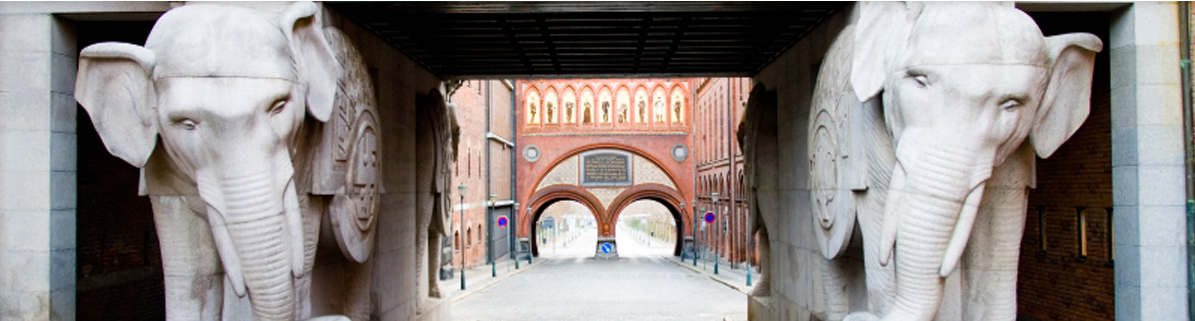 33
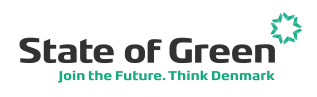 Efficient and climate friendly municipal buildings
Ανακαινίσεις δημοσίων κτιρίων με στόχο την βιοκλιματική ενεργειακή τους απόδοση.
  Τα δημόσια κτίρια αποτελούν το 5% των υφιστάμενων.
  Αποτελέσματα: μείωση εκπομπών CO2, μείωση λειτουργικού κόστους, δημιουργία θέσεων εργασίας.
Low-energy Buildings in the City of Copenhagen
Τα νέα δημόσια κτίρια σχεδιάζονται ώστε να καταναλώνουν χαμηλά ποσοστά ενέργειας και να εκπέμπουν χαμηλά ποσοστά CO2.
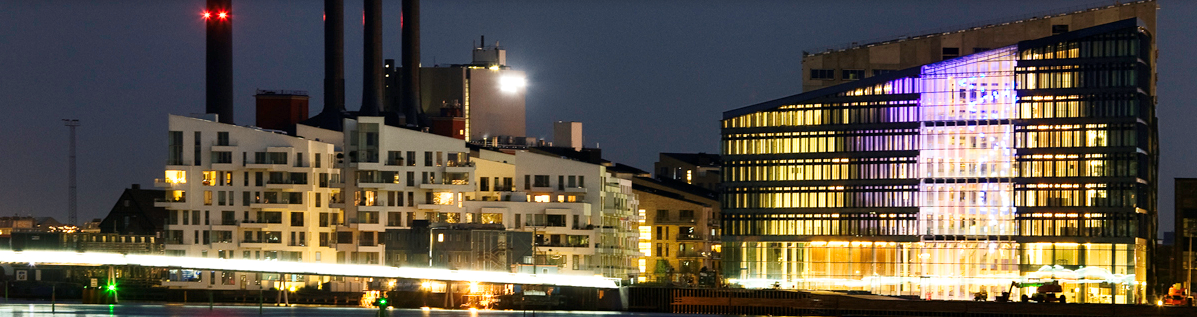 34
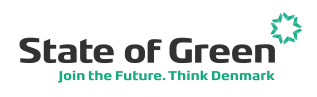 The harbour turns blue
Το λιμάνι ήταν πολύ βρώμικο εξαιτίας του δικτύου αποχέτευσης που κατέληγε σε αυτό (περίπου 100 κανάλια).
  Το πρόβλημα λύθηκε με τον εκσυγχρονισμό του δικτύου αποχέτευσης
  Η ποιότητα του νερού βελτιώθηκε  σημαντικά, ώστε να μπορούν να κολυμπούν οι πολίτες.
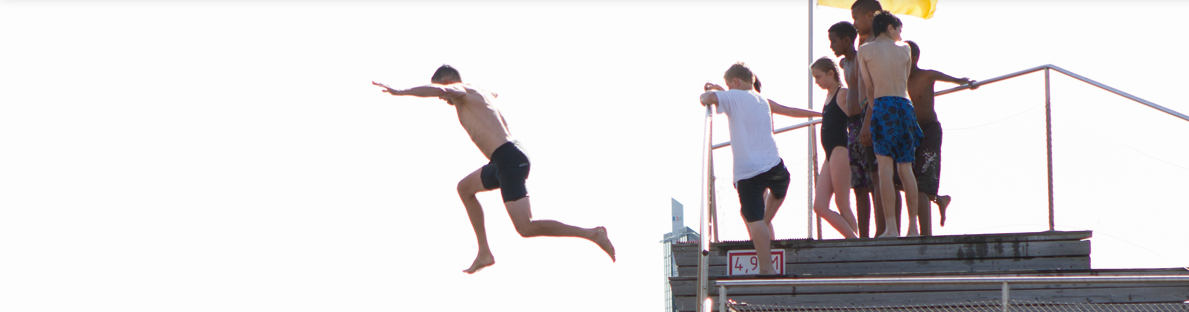 35
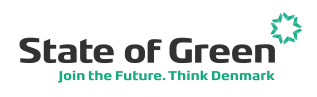 Onshore Power for Ships
Τα πλοία προκαλούν μεγάλη μόλυνση του περιβάλλοντος, πολλές εκπομπές CO2 και θόρυβο, ακόμη και κατά την παραμονή του αγκυροβολημένα στο λιμάνι.
  Με την παροχή ενέργειας από την ξηρά, οι επιπτώσεις της λειτουργίας τους στο περιβάλλον ελαχιστοποιούνται.
  Το σύστημα λειτουργεί με ανάλογο τρόπο με το αντίστοιχο project στο Άμστερνταμ.
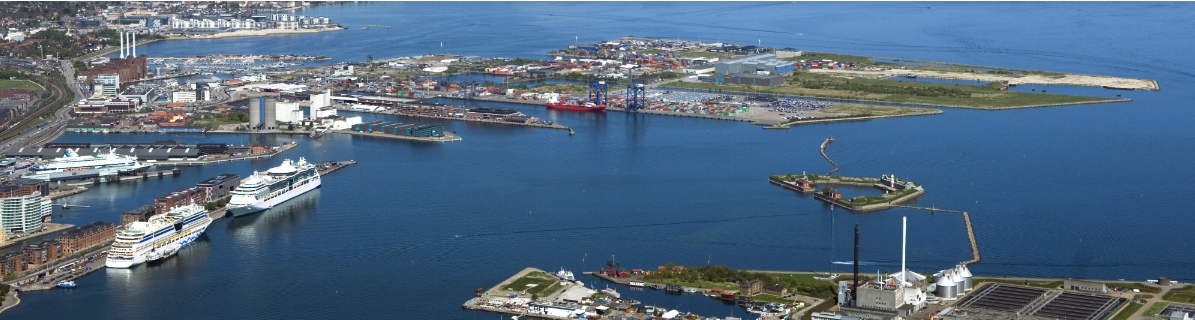 36
Barcelona
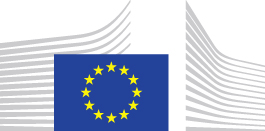 Barcelona is "iCapital" of Europe
Η Ευρωπαϊκή Επιτροπή απένειμε το βραβείο για την Ευρωπαϊκή Πρωτεύουσα Καινοτομίας ("iCapital"), στην Βαρκελώνη για τη χρήση των νέων τεχνολογιών με στόχο να φέρει την πόλη πιο κοντά στους πολίτες της. 
Βασικοί «αντίπαλοι» της Βαρκελώνης ήταν η Grenoble (Γαλλία) και η  Groningen (Ολλανδία). 
Το βραβείο των €500,000 θα χρησιμοποιηθεί για την ενίσχυση και επέκταση των προσπαθειών της πόλης στον τομέα της καινοτομίας.
http://europa.eu/rapid/press-release_IP-14-239_en.htm
37
Barcelona
“Barcelona as peoples’ city”.

 Έναρξη: Σεπτέμβριος 2011.

Στόχος: Χρήση των νέων τεχνολογιών για την ενίσχυση της οικονομικής ανάπτυξης και την ευζωία των πολιτών. 

Πρωτοβουλίες Open Data με στόχο την προσφορά πολύτιμων πληροφοριών σε ιδιώτες και επιχειρήσεις.

Πρωτοβουλίες για μια βιώσιμη πόλη: smart φωτισμός, smart κινητικότητα  (e-vehicle) smart δίκτυα θέρμανσης και ψύξης.
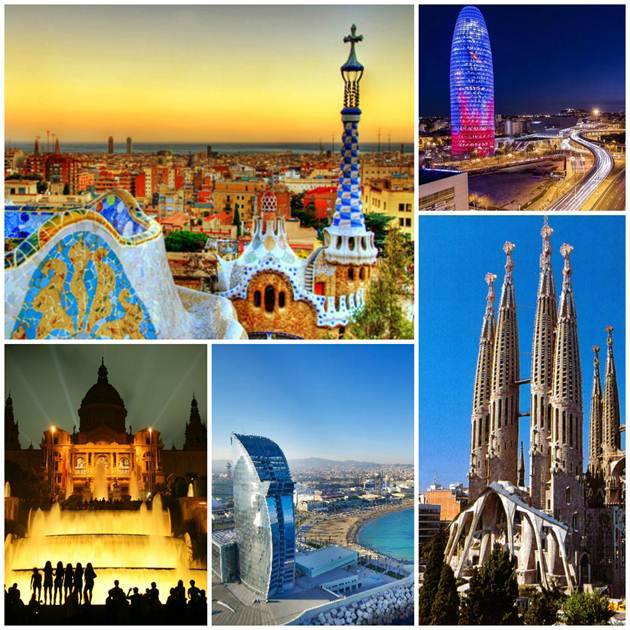 38
Barcelona
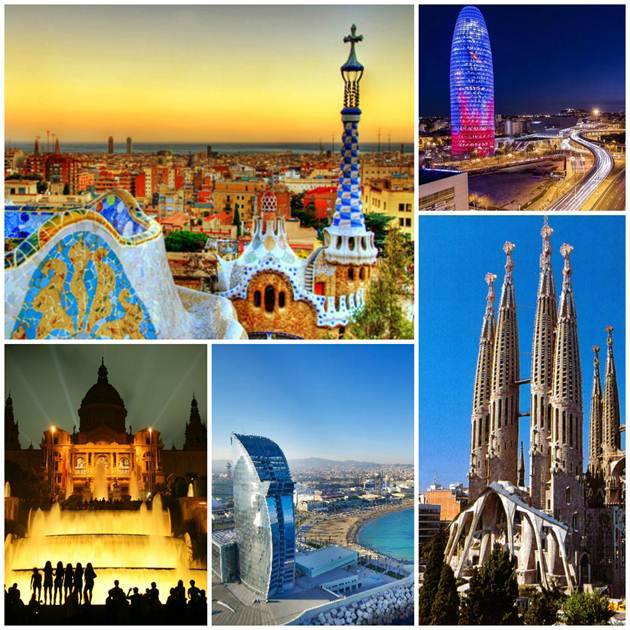 “Barcelona as peoples’ city”.

Προώθηση συνεργασιών μεταξύ ερευνητικών κέντρων, πανεπιστημίων, ιδιωτικών και δημόσιων εταίρων.

Προσφορά “smart” υπηρεσιών  με ένα πιο ευέλικτο και συνεχή τρόπο, μέσω των ICT .

Προσπάθεια προσφοράς των παραπάνω υπηρεσιών σε διάφορες περιοχές της πόλης.
39
Barcelona
@22 – Poblenu
Βαρκελώνη
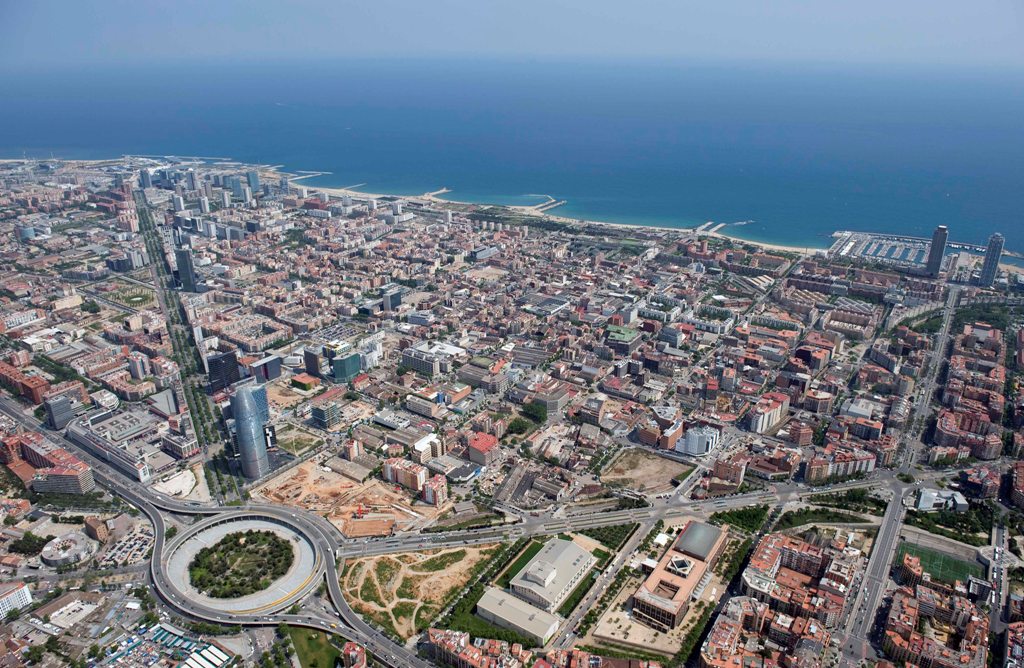 40
Barcelona
@22 – Poblenu
Το πρόγραμμα για τις νέες, βασισμένες σε νέες τεχνολογίες, υποδομές αποτελεί μια επένδυση που ξεπερνά τα 180 εκατομμύρια ευρώ. 

Σχεδιάστηκε ένα νέο, σύγχρονο δίκτυο 
ενέργειας, 
τηλεπικοινωνιών, 
συστήματος περιφερειακής θέρμανσης και 
αποκομιδής απορριμμάτων. 

Ο σχεδιασμός των νέων αυτών δικτύων δίνει προτεραιότητα στην ενεργειακή αποδοτικότητα και στην υπεύθυνη διαχείριση των φυσικών πόρων.
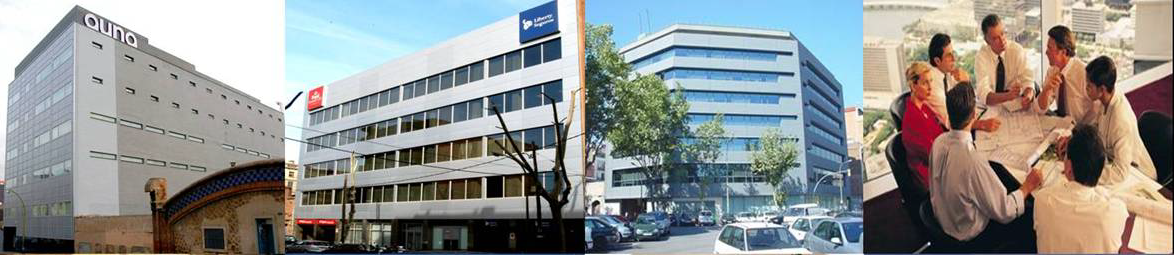 41
Barcelona
@22 – Poblenu
Ο νέος «έξυπνος» σχεδιασμός των υποδομών αφορά κυρίως:

Ένα σύστημα σηράγγων, που δημιουργούν ένα υπόγειο δίκτυο, το οποίο συνδέει όλα τα οικοδομικά τετράγωνα και δίνει τη δυνατότητα επισκευών ή/και τροποποιήσεων του δικτύου χωρίς την εκσκαφή του δρόμου. 

Νέο τηλεπικοινωνιακό δίκτυο οπτικών ινών, που δίνει τη δυνατότητα στις εταιρείες να συνδέονται με όποιον πάροχο επιθυμούν και να δημιουργούν συνδέσεις μεταξύ διαφόρων σημείων της περιοχής.

Νέο σύστημα κεντρικού δημόσιου συστήματος ελέγχου του κλίματος-περιβάλλοντος, που αφορά κυρίως μείωση των εξόδων σε οικονομικό επίπεδο, αλλά και μείωση των εκπομπών CO2.

Νέο δίκτυο αποκομιδής απορριμμάτων (selective και pneumatic) με διαφοροποίηση μεταξύ οργανικών και μη οργανικών απορριμμάτων και χαρτιού. 

Νέο δίκτυο ηλεκτρικής ενέργειας, αερίου και νερού.
42
Barcelona
@22 – Poblenu
Τα νέα δίκτυα υποστηρίζονται υπογείως με άλλα συστήματα νέας τεχνολογίας, όπως ηλεκτρικούς υποσταθμούς, σύγχρονα μηχανοστάσια, μονάδες περιφερειακής κεντρικής θέρμανσης κ.α. 
Οι υποδομές αυτές βρίσκονται κάτω από το επίπεδο του δρόμου, και υπάρχει πρόσβαση σε αυτές από το κάθε οικοδομικό τετράγωνο.
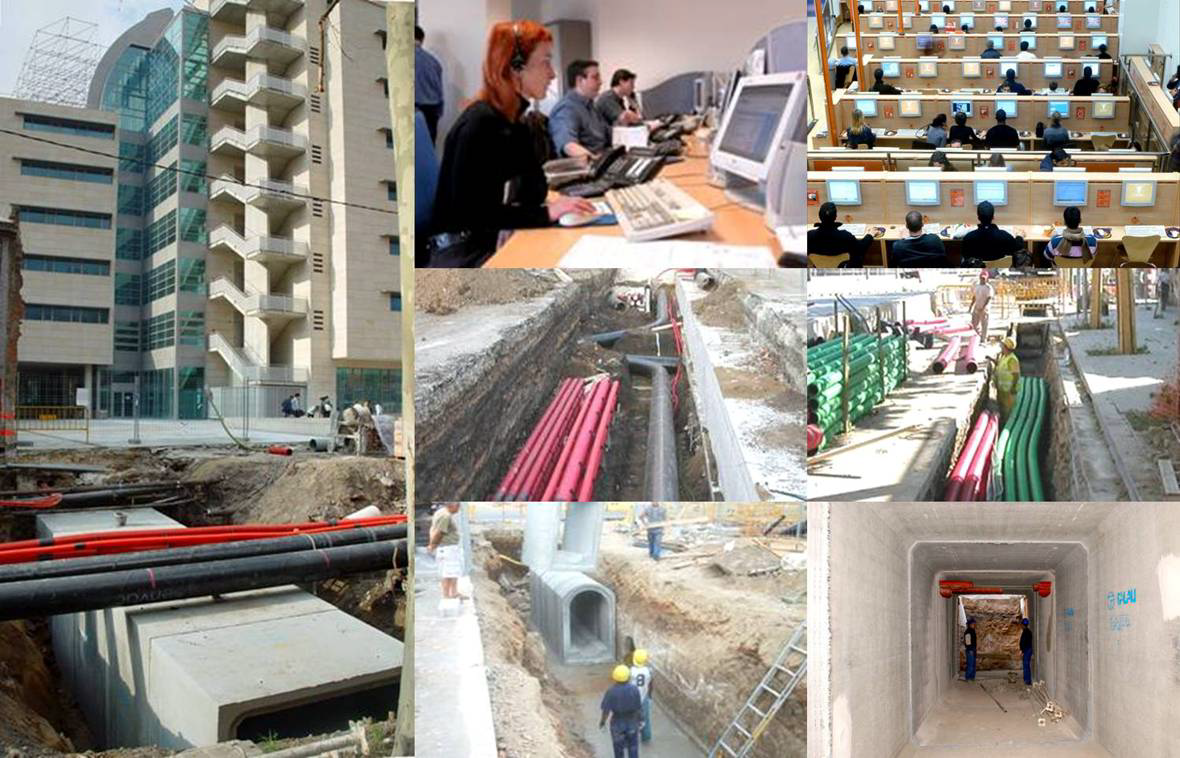 43
Barcelona
@22 – Poblenu
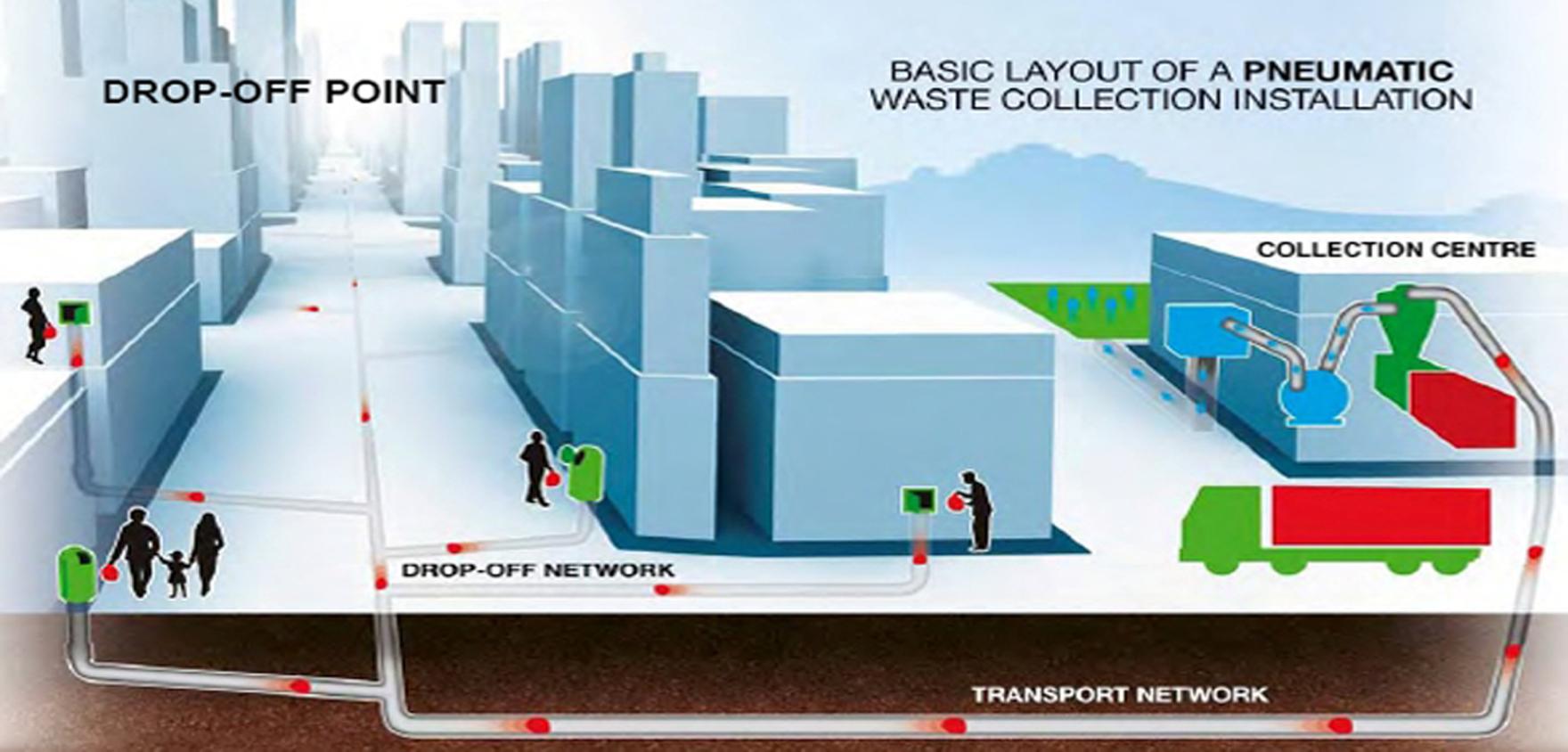 44
Barcelona
@22 – Poblenu
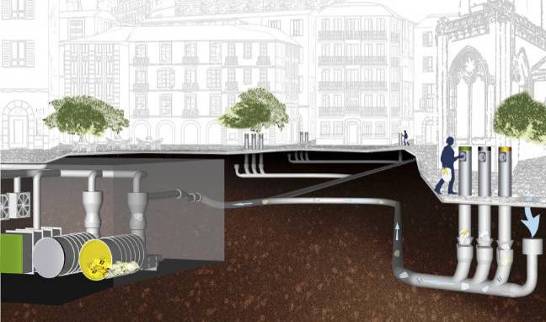 45
Barcelona
@22 – Poblenu
Κοινωνικο-οικονομικά οφέλη
Αύξηση κατοίκων κατά 22.8% (από το 2010) 2000-Δεκέμβριο 2011: 
	
4.500 νέες επιχειρήσεις εγκαταστάθηκαν στην περιοχή  (περίπου 545 επιχειρήσεις το χρόνο ή 1,2  την ημέρα. 
31% των επιχειρήσεων είναι στον τομέα της υψηλής τεχνολογίας. 
Μεγάλη αύξηση του αριθμού των εργαζομένων: οι νέοι εργαζόμενοι υπολογίζονται περίπου στους 56.000, με μελλοντική αύξηση στους 150.000.
Δείκτες απόδοσης
1.250.000 m2 συνολική έκταση 
926.954 m² έκταση ανάπλασης (151.753 m² έκτασης για εγκαταστάσεις, 
124.912 m²  έκτασης για ελεύθερους χώρους και 
3.200 κατοικίες)
200 km καλωδίου για ηλεκτρισμό
700 km καλωδίου επικοινωνιών
6.830 m αγωγού αερίου
15.650 m λεωφορειολωρίδων
20.515 m ποδηλατοδρόμων
46